​Summer Workshop 25’ London
From Sparse Photogrammetry Data to High-Resolution 3D Head Mesh for Individual HRTF Synthesis
Project n°8
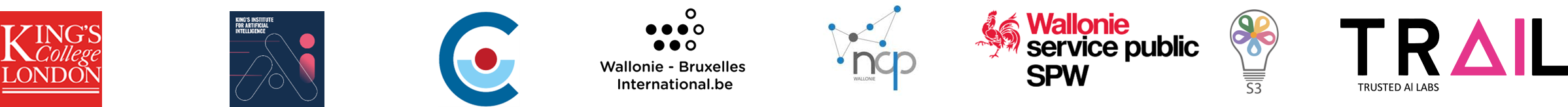 ​Summer Workshop 25’ London
Context
Project Objectives
Project Dataset 
Work Plan
Team members
Expertise Sought
Context
Personal spatial audio rendering
AR/VR/XR  Need Spatial Audio  Personal auditory cues  Individual HRTFs   

Head related Transfer Functions : spatial cues & vary with individual morphology

Acoustic HRTFs acquisition  special equipment  Expertise / Time consuming

Synthetic HRTFs  High Resolution 3D head scan  Expensive
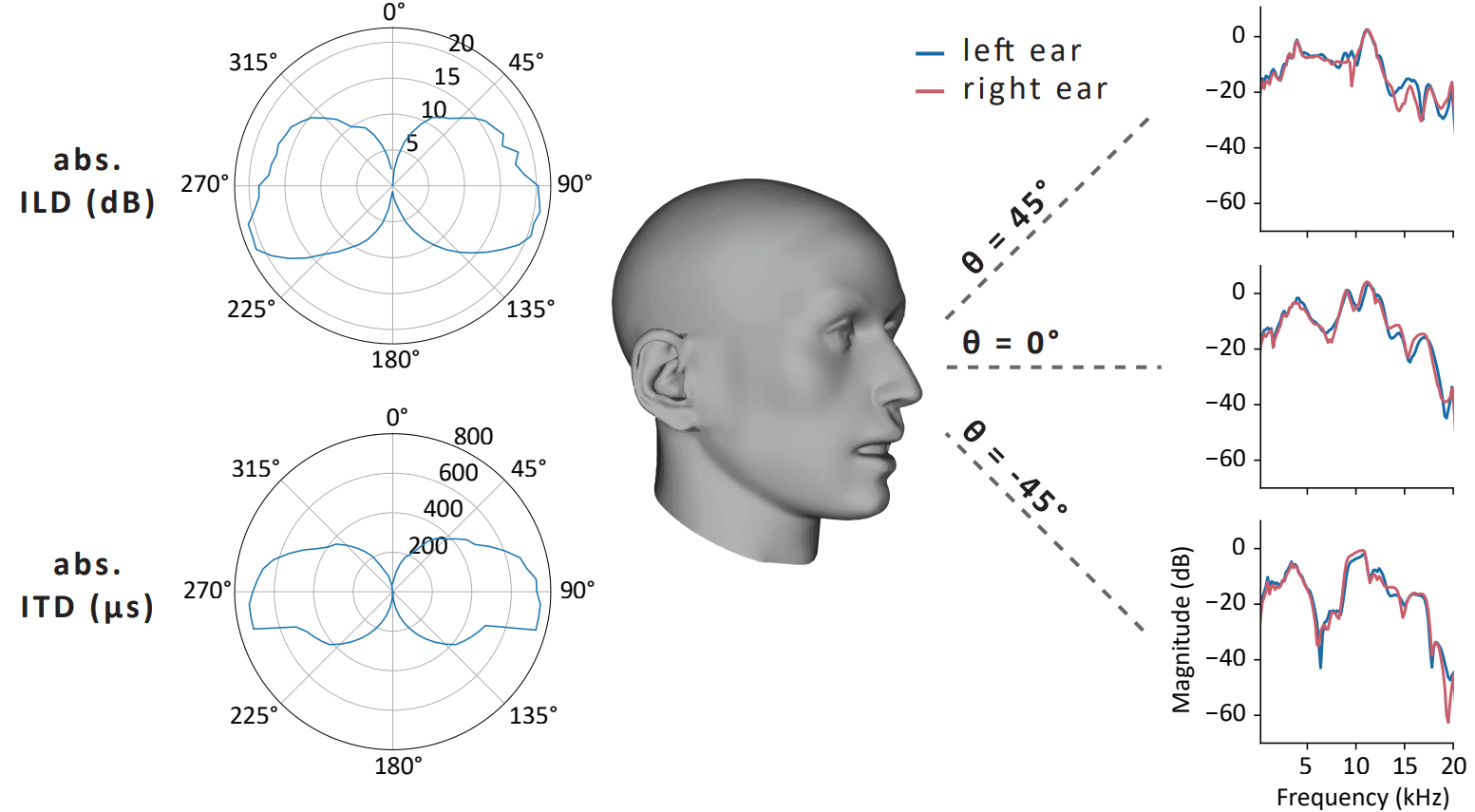 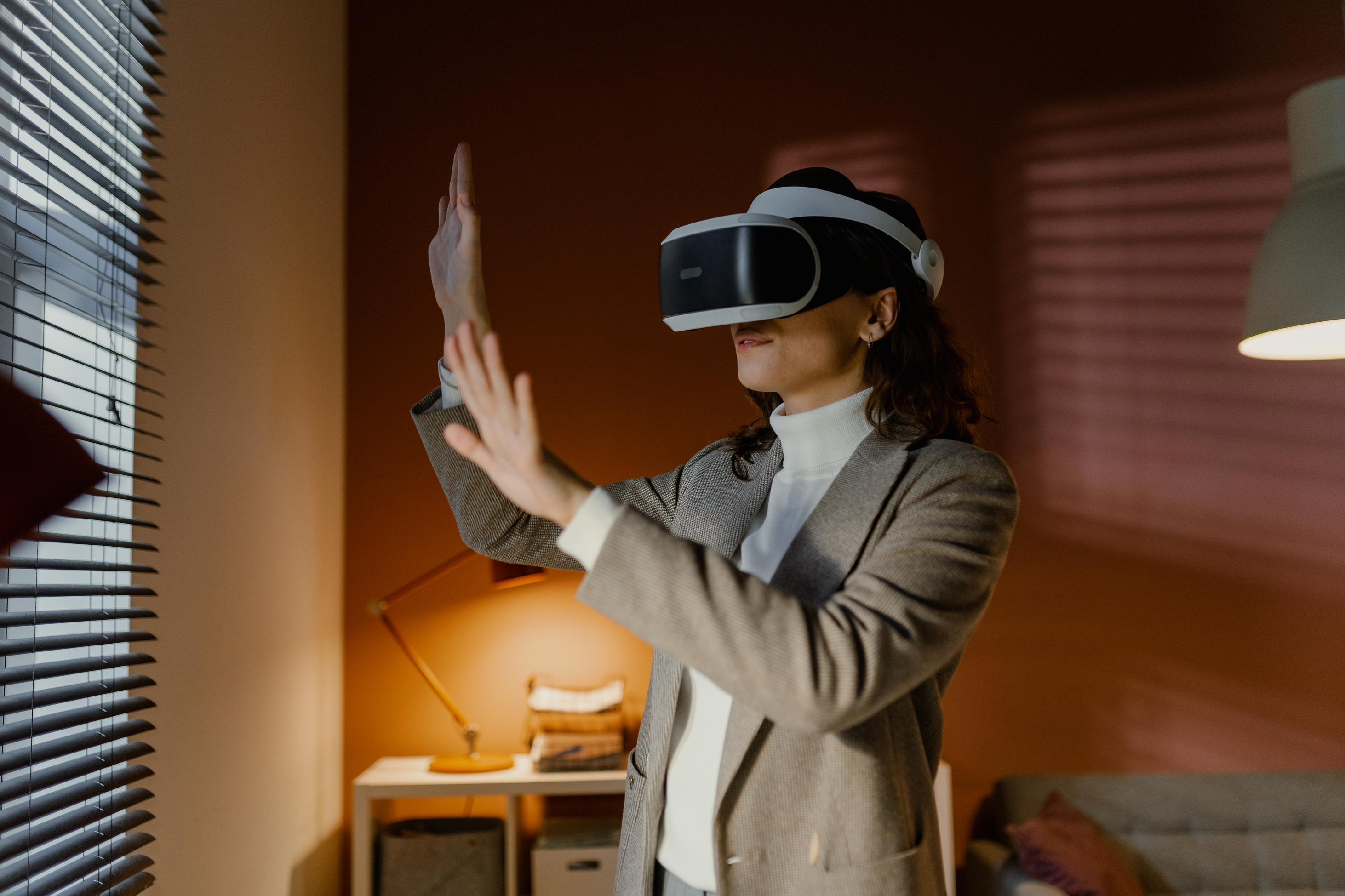 Context
Personal spatial audio rendering
Photogrammetry Reconstruction (PR)  Low resolution 3D head mesh  HRTFs synthesis

Low number of pictures  Poor head mesh quality  Public access limitation 

Neural Network (NN) From sparse photogrammetry data  High resolution head mesh 

NN High fidelity morphology representation  High fidelity individual spatial cues ?
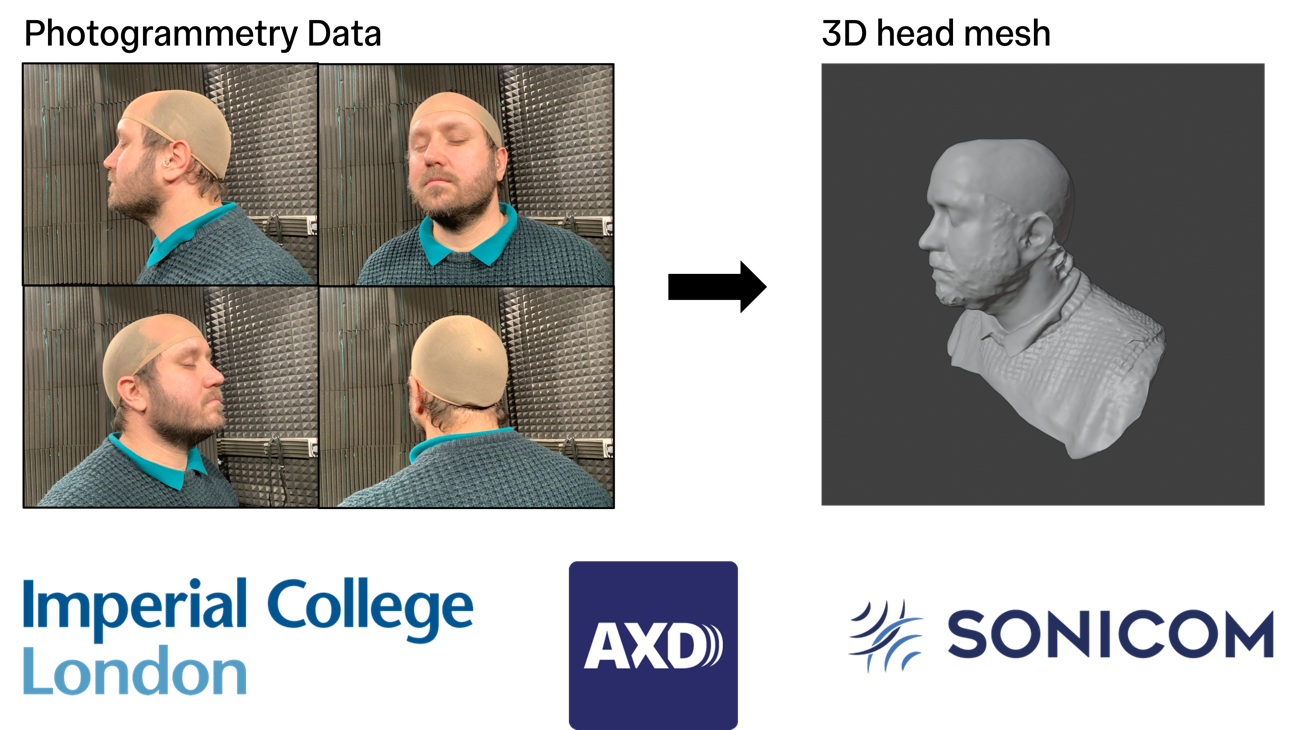 Project Objectives
Design and train deep learning models capable of reconstructing high-resolution 3D head meshes from sparse photogrammetry data

Data : image batches of varying sizes  : 3, 12, 36 and 72 views with corresponding High-Resolution 3D head scan of 300 subjects

Evaluate obtained mesh quality against ground truth data using geometric similarity metrics

Evaluate models robustness and computational efficiency across varying numbers of input views 

Demonstrate feasibility for wide public access to individual HRTFs

Preparation of a scientific paper for a journal publication
Project Dataset
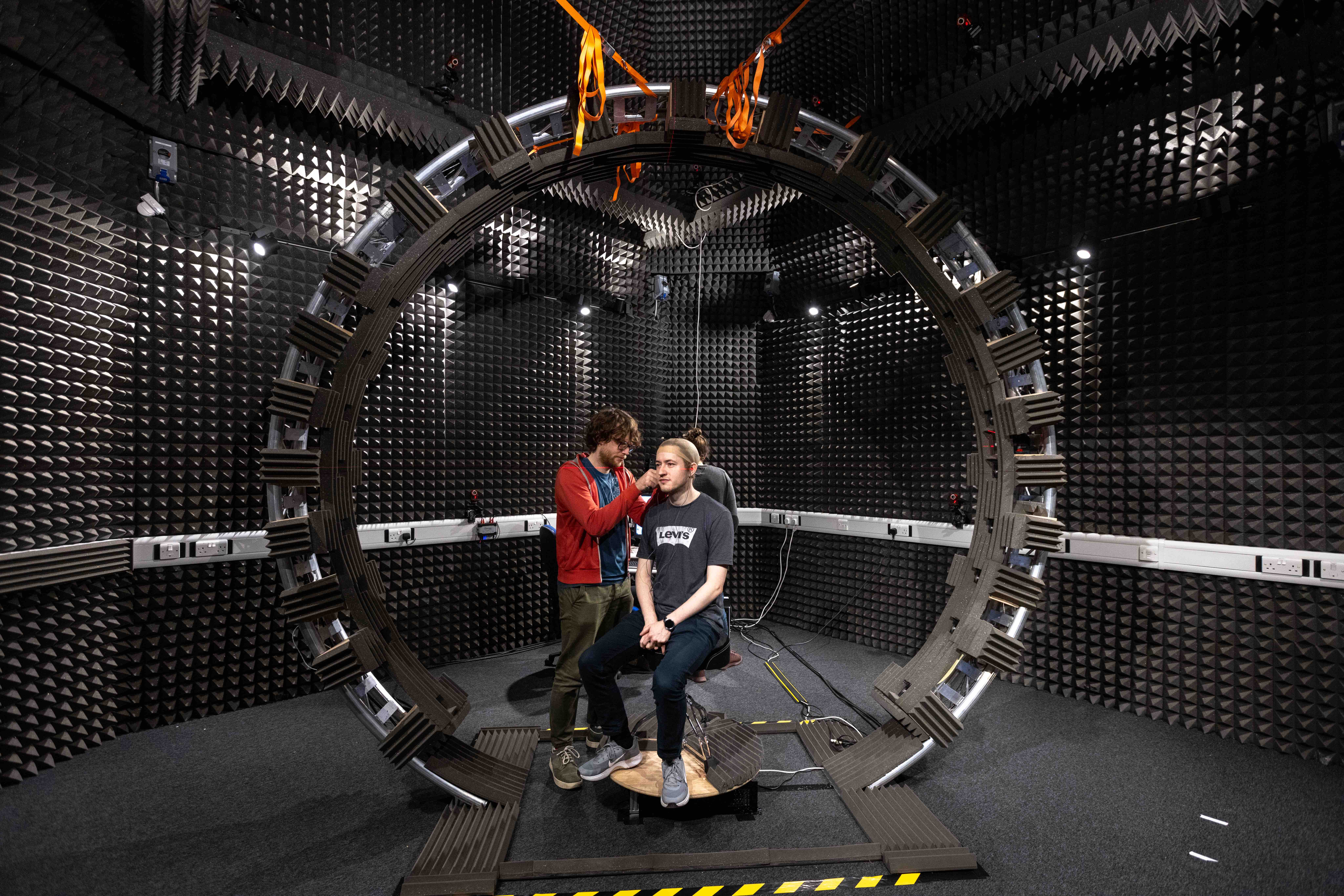 SONICOM Dataset
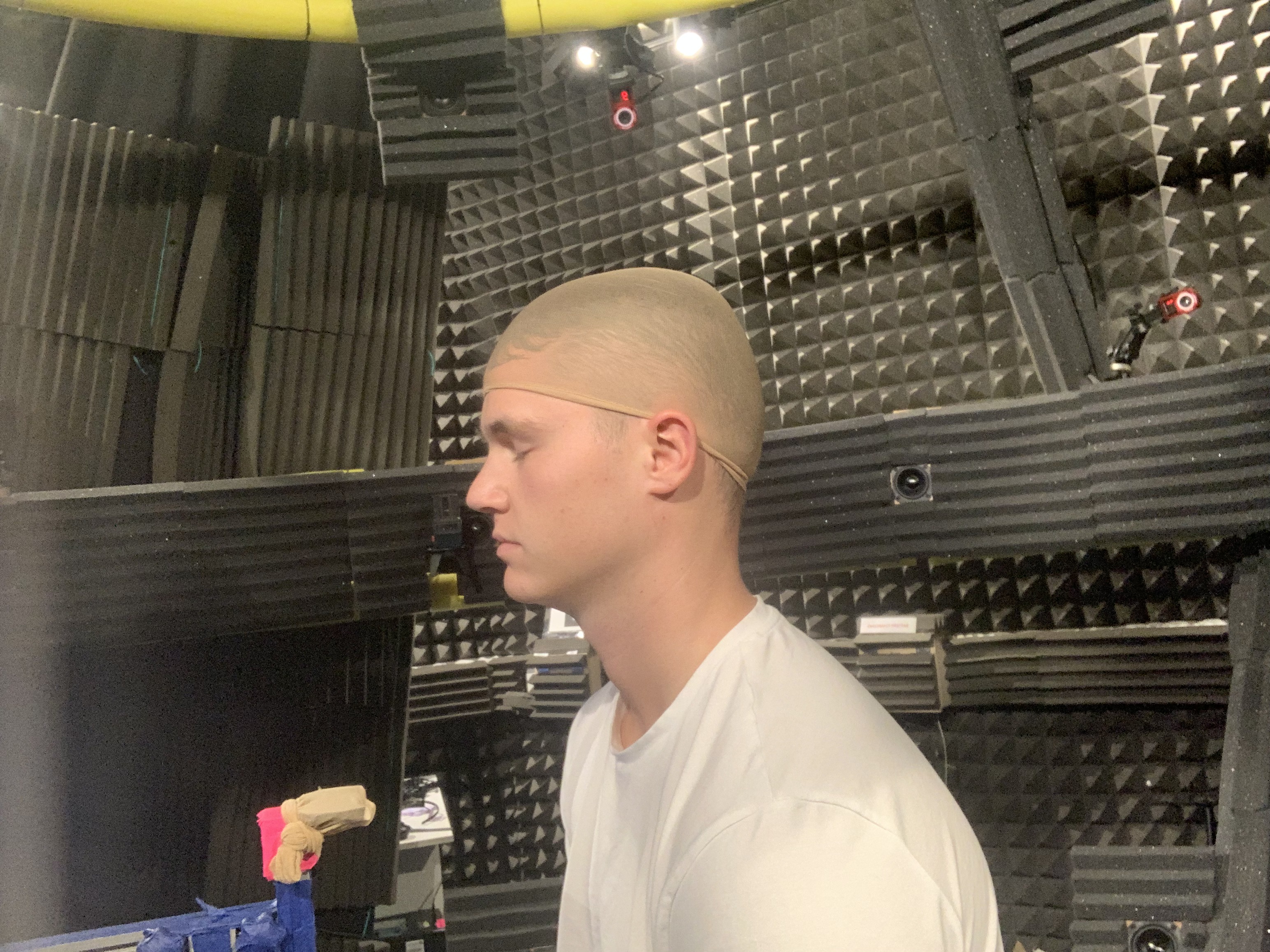 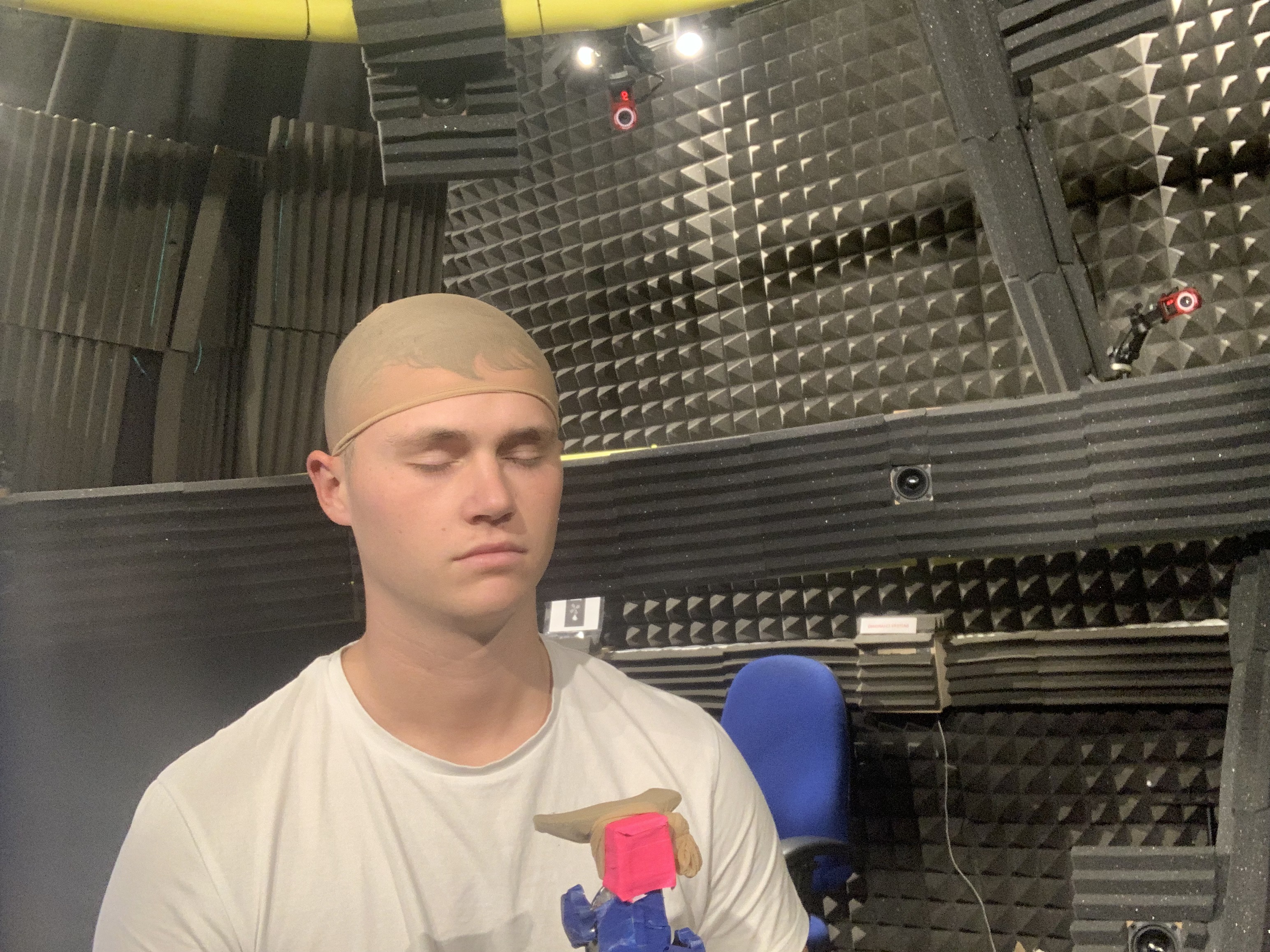 European collaboration
+- 300 subjects
HRTFs acoustic measurements 
High Resolution 3D scans 
Depth/RGB photographs
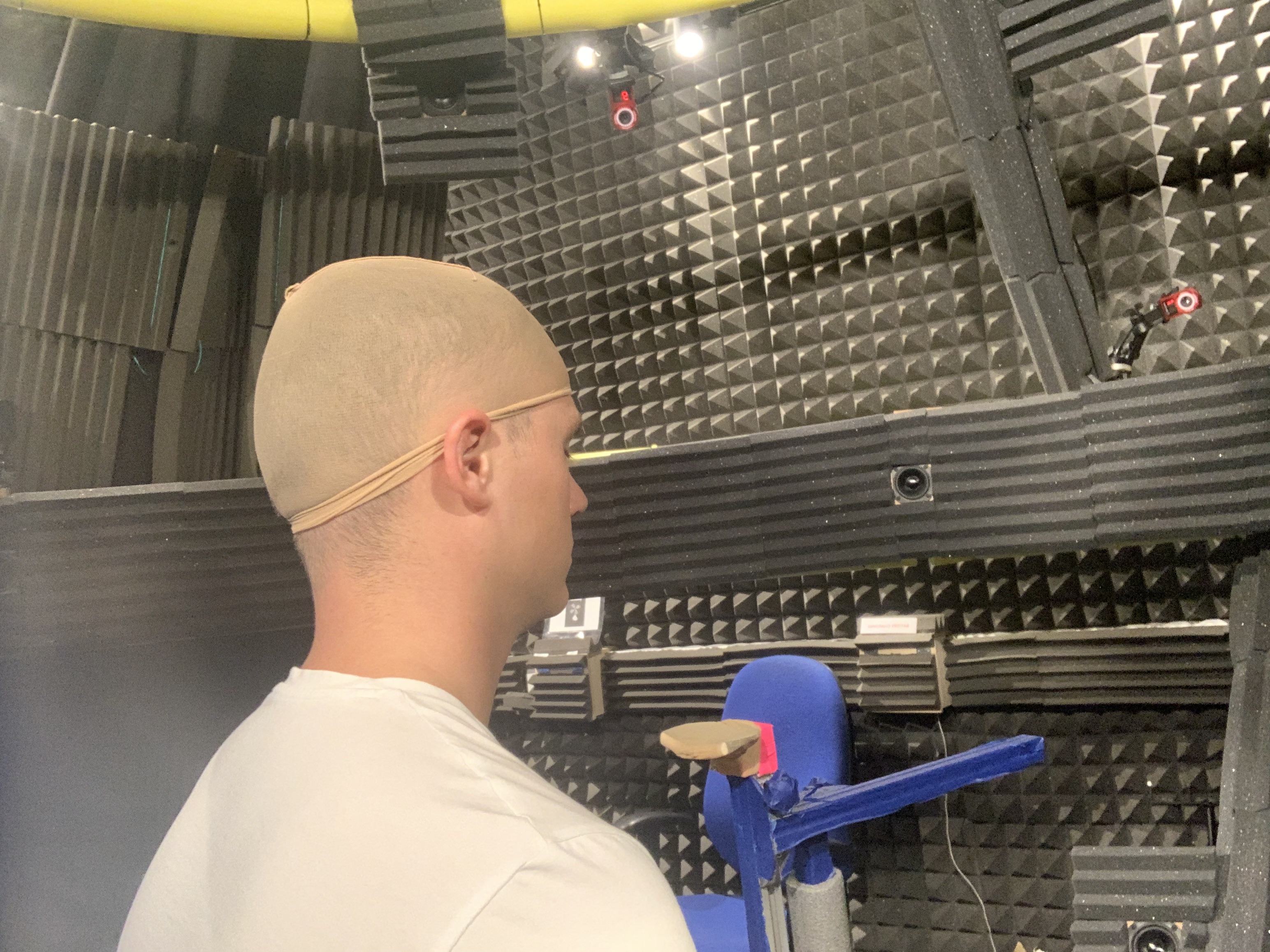 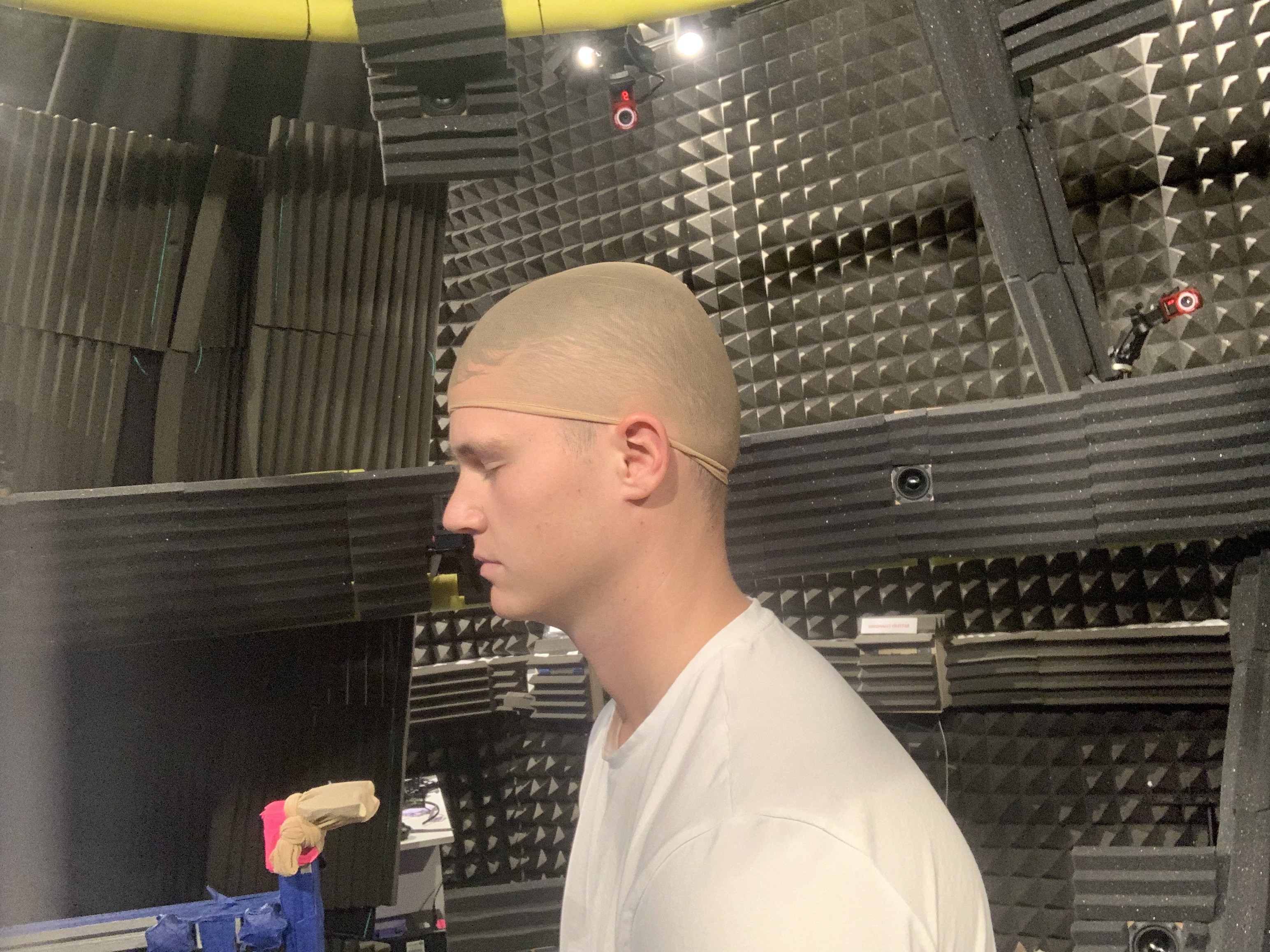 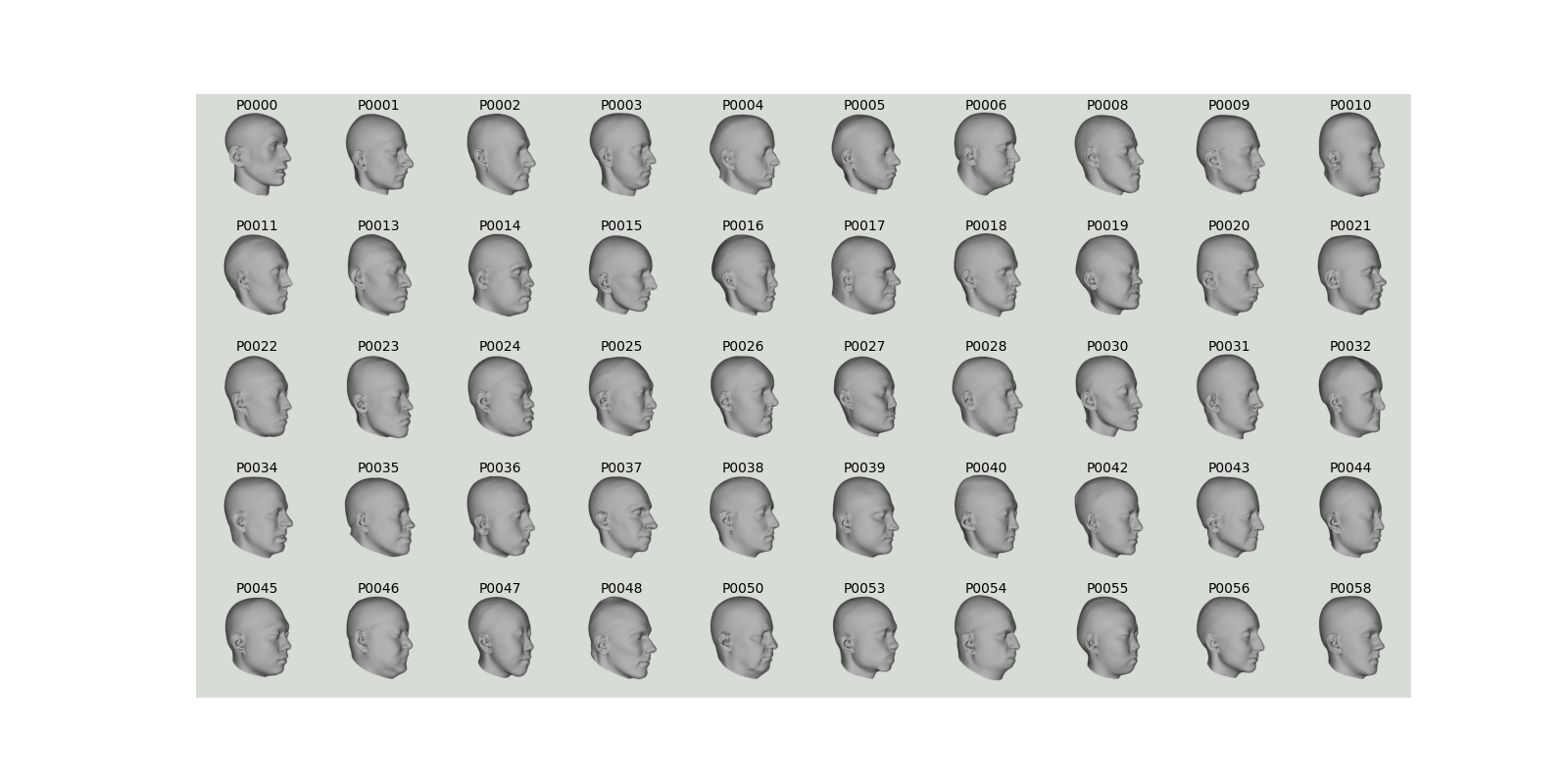 Work Plan
WP1 – Dataset Setup:
Image batches of photogrammetry data
Pre-processing on 3D Meshes (Scale, rotation, centering)
Dataset assembly and split using 300 subjects

WP2 – Model architecture and Training:
Model Design (architecture, loss function, optimiser)
Models implementation and training (different batch sizes)

WP3 – Evaluation and Iteration:
Quantitative and qualitative evaluation 
Compare model performances on batch sizes 
Pipeline integration & tool assembly
Team Members
Ludovic Pirard
Alexandre Philippon
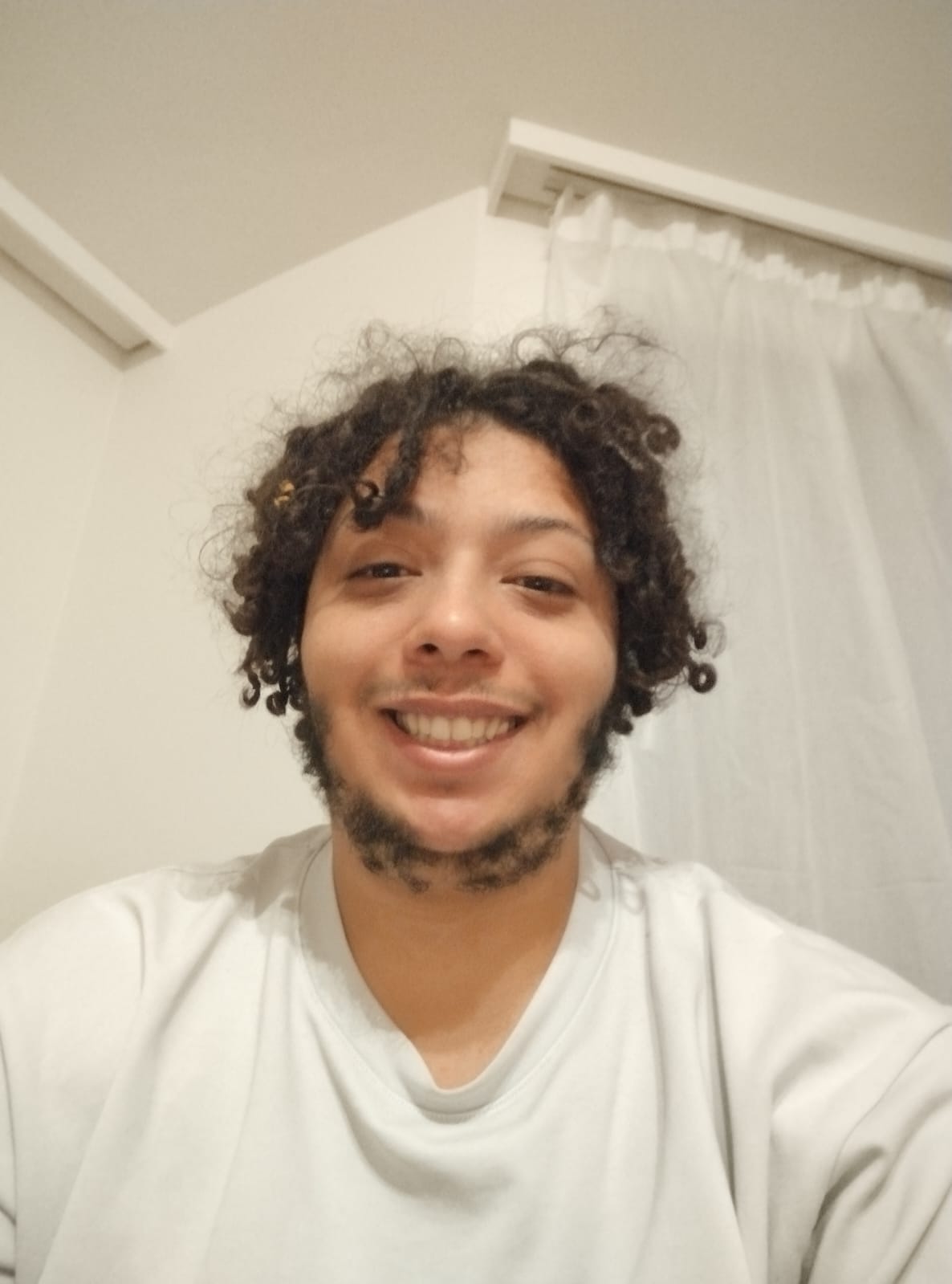 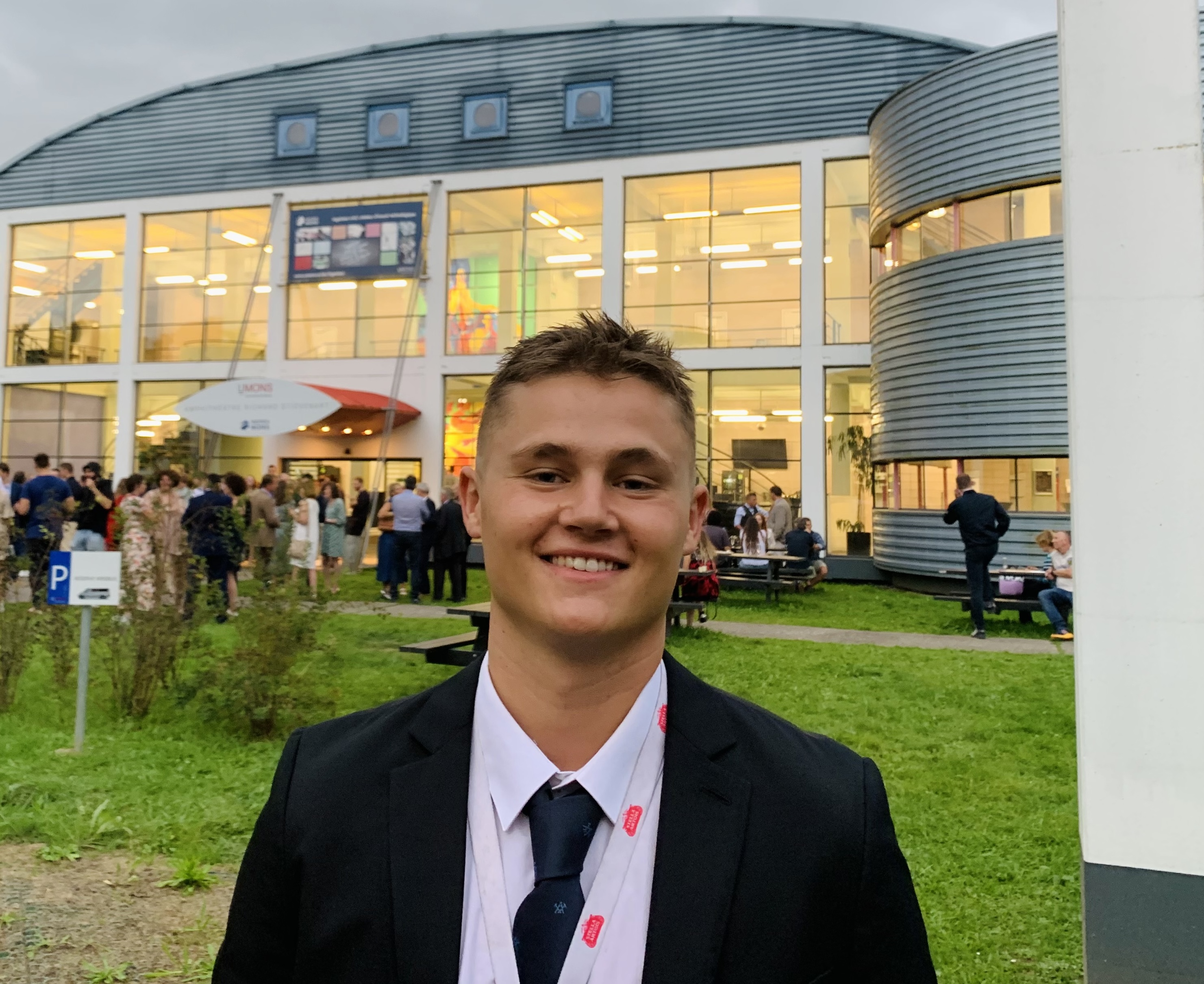 Looking for 5 researchers !
Expertise Sought
Data pre-processing and pipeline integration (1 researcher) :
Python skills
Mesh manipulation (Python : Trimesh, Open3D, …) 
MeshLab, Blender

Neural network design and training (2 researchers) :
CNN, MeshCNN, Graph Neural Network
Supervised / Unsupervised learning 
3D data handling & representation

Evaluation metrics and validation (2 researchers) :
NN Quantitative and qualitative evaluation 
Structure similarity metrics (Chamfer, Hausdorff distances, …)
​Summer Workshop 25’ London
Thank you for your attention !
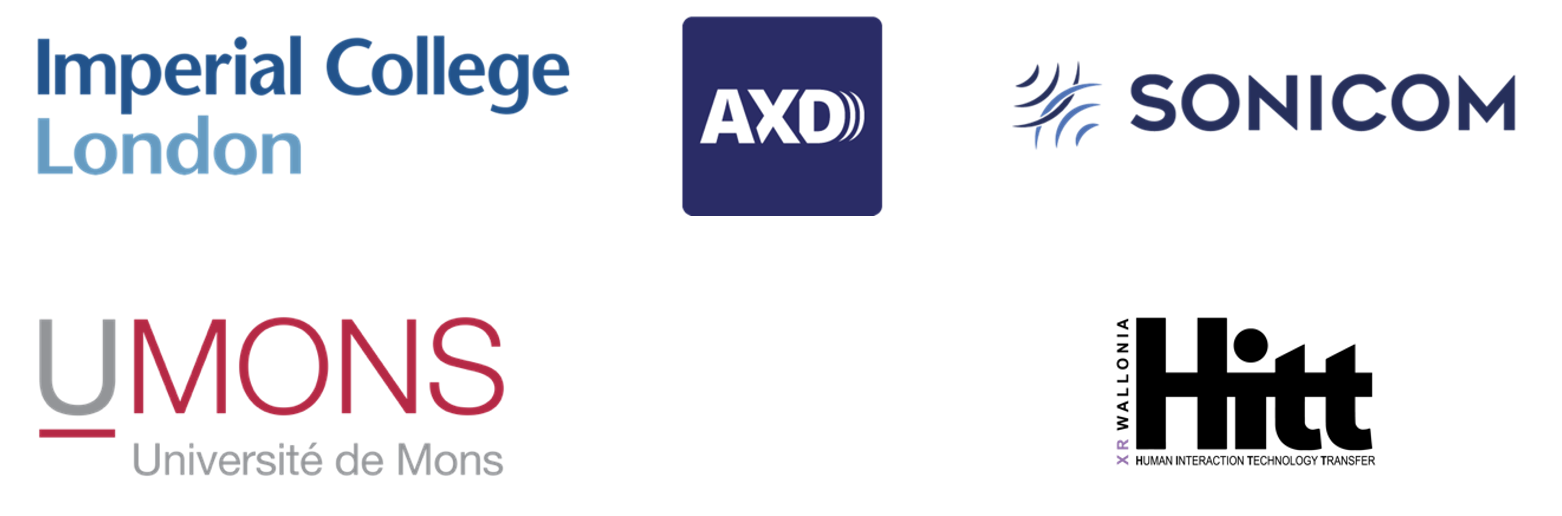 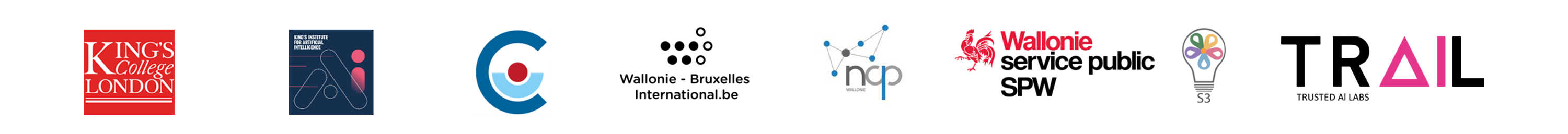